الوحدة الخامسة
أساليب التعلم
مدخل الوحدة
التعلم عمليه أساسية في الحياة، فكل إنسان يتعلم، وأثناء تعلمه تنمو أنماط سلوكه، وكل مظاهر النشاط البشري تعبر عن عملية تعلم وراءها.
مدة التنفيذ
عدد الحصص 6
أهداف الوحدة
يتوقع منك أخي الطالب بعد دراسة هذه الوحدة أن تكون قادرا على أن:
تحدد معنى التعلم.
توضح أهمية التعلم.
تمثل لشروط التعلم.
تقارن بين نظريات التعلم.
تفسر مبادئ التعلم.
تستنتج التطبيقات التربوية لنظرية التعلم الشرطي.
تستنتج التطبيقات التربوية لنظرية المحاولة والخطأ.
تستنتج التطبيقات التربوية لنظرية التعلم بالاستبصار.
موضوعات الوحدة
1- ماهية التعلم وشروطه وأهم نظرياته الفعالة.
2- المبادئ الرئيسية لعملية التعلم والتطبيقات التربوية لنظريات التعلم.
مشروع الوحدة
توجد العديد من تطبيقات أساليب التعلم الثلاثة الاقتران الشرطي والمحاولة والخطأ والاستبصار في مجالات الحياة (التربوية والتجارية والرياضية)
اكتب مقالا يتضمن ثلاثة تطبيقات لكل أسلوب منها.
الدرس 5-1
ماهية التعلم وشروطه وأهم نظرياته الفعالة
ماذا سنتعلم؟
شروط التعلم.
ماهية التعلم.
نظريات التعلم.
التعلم الشرطي.
التعلم بالمحاولة والخطأ.
التعلم بالاستبصار.
تمهيد
معنى التعلم
لقد تعددت تعريفات التعلم ولم يتفق المختصون على تعريف واحد محدد له فمنهم من يعرف التعلم بأنه: تغير شبه دائم في الأداء يحدث نتيجة لظروف الخبرة أو الممارسة أو التدريب. ومنهم من يعرفه بأنه: تعديل لسلوك الكائن تعديلاً يساعده على حل مشكلة صادفته ويرغب في حلها.
مفاهيم ومصطلحات
التعلم: هو عملية تغير شبه دائم في سلوك الفرد لا يلحظ بشكل مباشر ولكن يستدل عليه من السلوك ويتكون نتيجة الممارسة كما يظهر في تغير الأداء لدى الكائن الحي.
شروط التعلم
للتعلم شروط ثلاثة لا يتم بدونها هي:
النضج
أولا
يتوقف التعلم على نمو الفرد فلا يستطيع أن يتعلم إلا إذا تحقق له نمو كاف يمكنه من التعلم مثل التغيرات البيولوجية والفسيولوجية في بنية الإنسان والسلوك المرتبط بهذه التغيرات مثل زيادة الطول والوزن ونضج العضلات (من العبث أن نحاول تعليم الطفل ضبط عضلات مثانته في نهاية العام الأول من عمره).
الدافع
ثانيا
وجود دافع يحمل الفرد على التعلم (فلا تعلم بدون دافع) والدافع حالة داخلية عند المتعلم تدفعه باستمرار للانتباه وبذل الجهد والنشاط نحو الموقف التعليمي بما يحقق هدفه من التعلم، وتعتبر المحافظة على استمرارية الدافعية للتعلم لدى المتعلم هي مسؤولية المؤسسة التعليمية.
الممارسة والتدريب
ثالثا
لابد من الممارسة والتدريب للمتعلم حتى يتحقق التعلم الجيد. والممارسة هي تكرار أداء فعل معين وفق شروط معينة تؤدي بالفرد إلى اكتساب خبرات جديده على مستوى مرتفع من المهارة والاتقان.
إثراء
التدريب والنضج
النضج من العوامل الهامة المؤثرة في عملية التعلم ويعد شرطاً أساسياً من شروطه لأنه يحدد سلوك الكائن الحي. ويحدد بالتالي ما يستطيعه من نشاط تعليمي.
إثراء
التدريب والنضج
ويوضح ذلك تجربة جيزل وطومسون في جامعة بيل بالولايات المتحدة على توأمين في سن 46 أسبوعاً. درب جيزل أحد التوأمين لمدة 6 أسابيع على صعود الدرج، أما التوأم الآخر فلم يتلق أي تدريب.
إثراء
التدريب والنضج
تمكن التوأم الأول من صعود الدرج في 25 ثانية، بينما لم يتمكن التوأم الثاني من ذلك. وبعد أسبوع قام الباحث بتدريب التوأم الثاني لمدة أسبوعين فتمكن من صعود الدرج وتفوق قليلاً على التوأم الأول، ويستنتج من ذلك ما يلي:
التدريب الذي تلقاه الطفل الأول لا يؤدي بالضرورة إلى إتقان المهارة إلا إذا كان مستوى النضج ملائما للمهارة.
يحتاج الطفل الأكثر نضجاً لفترة تدريب أقل من الطفل الأقل نضجاً.
نشاط 5-1
حدد شروط التعلم من خلال الأمثلة أمامك:
الشرط
المثال
يتعلم الدولفين الجائع حركات بهلوانية للحصول على مكافأة من مدربه
الممارسة والتدريب
حدد شروط التعلم من خلال الأمثلة أمامك:
الشرط
المثال
الطفل الطبيعي يستطيع المشي بدون تدريب
النضج
حدد شروط التعلم من خلال الأمثلة أمامك:
الشرط
المثال
قيام الفرد برسم لوحة فنية في غضون دقائق معدودة
التعلم
نظريات التعلم
لقد أدى اختلاف العلماء في تفسير ظاهرة التعلم إلى ظهور نظريات مختلفة للتعلم، ومهما يكن من أمر هذا الاختلاف فكل نظرية تستهدف الكشف عن كيفية حدوث التعلم.
أولاً
نظرية التعلم بالمحاولة والخطأ
أجرى عالم النفس (ثورندايك thorndike) تجربة تمثلت في أنه كان يضع قطاً جائعاً في قفص. ويضع أمامه خارج القفص طعام وكان القفص مصنوعا بطريقة خاصة بحيث يستطيع القط فتح بابه بالضغط على لوح بداخله
أولاً
نظرية التعلم بالمحاولة والخطأ
وكان القط الجائع يقوم في أول الأمر بكثير من المحاولات للخروج من القفص إلا أنها لم تكن مجدية في حل المشكلة وبعد فترة من الزمن كان القط ينجح في الضغط على اللوح عن طريق الصدفة فيفتح الباب ويخرج من القفص حيث كان يسمح له بأكل الطعام،
أولاً
نظرية التعلم بالمحاولة والخطأ
ثم يوضع مرة أخرى في القفص ويبدأ من جديد في محاولاته الخاطئة للخروج من القفص حتى ينجح مرة أخرى بعد فترة من الزمن في القيام بالاستجابة الصحيحة التي تؤدي إلى خروجه من القفص ثم تناول الطعام.
أولاً
نظرية التعلم بالمحاولة والخطأ
لاحظ ثورندايك أن المحاولات الخاطئة التي يقوم بها القط تقل تدريجيا وأن الزمن الذي يستغرقه القط في المحاولات الخاطئة يقل تدريجيا ًأيضاً،
أولاً
نظرية التعلم بالمحاولة والخطأ
وبعد فترة كافية من التدريب في حل هذه المشكلة يتعلم القط الطريقة الصحيحة للخروج من القفص، فبمجرد وضعه فيه يقوم في الحال بالضغط على اللوح فينفتح الباب ويخرج القط لتناول الطعام.
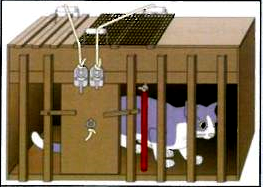 العمليات الأساسية للتعلم بالمحاولة والخطأ
قانون الأثر
حينما يحدث ارتباط بين مثير واستجابة يصاحب ذلك أو يتبعه حالة رضا وارتياح وإشباع فإن قوة الارتباط تزداد، أما حينما يصاحب الارتباط حالة ضيق فإن قوة الارتباط تضعف وتقل، ولهذا نجد أن لقانون الأثر جانبين هما:
جانب إيجابي
يتضمن كل خبرة أو محاولة مصحوبة بحالة نفسية سارة من شأنها أن تحدث اثراً في النفس يساعد على سرعة التعلم.
جانب سلبي
يتضمن كل خبرة أو محاولة مصحوبة بحالة نفسية غير سارة من شأنها أن تحدث أثراً في النفس يقاوم التعلم ويعطل سرعته.
قانون التكرار
يشير هذا القانون إلى أن التكرار أو المران يعمل على تقوية الارتباط بين المثير والاستجابة في حين عدم التكرار أو المران يؤدي إلى اضعافه.